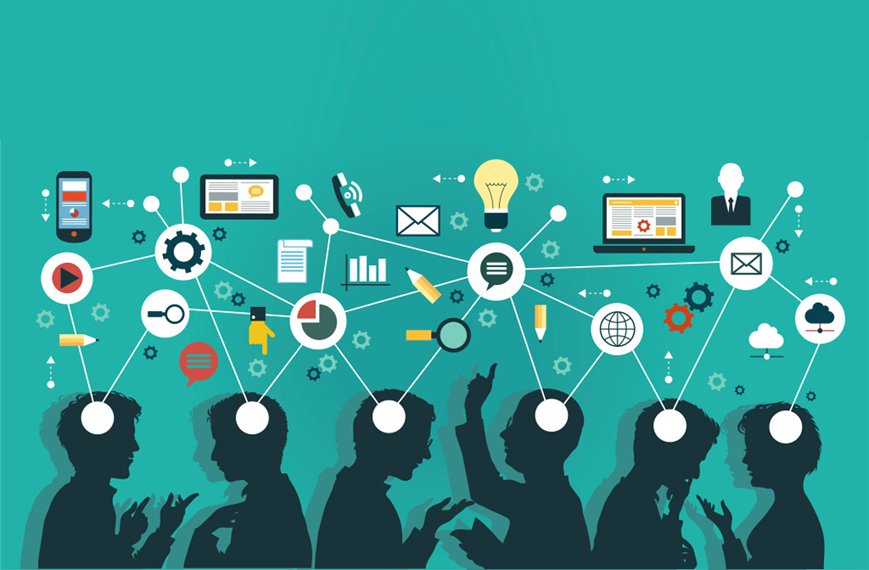 Привреда и њене дјелатности
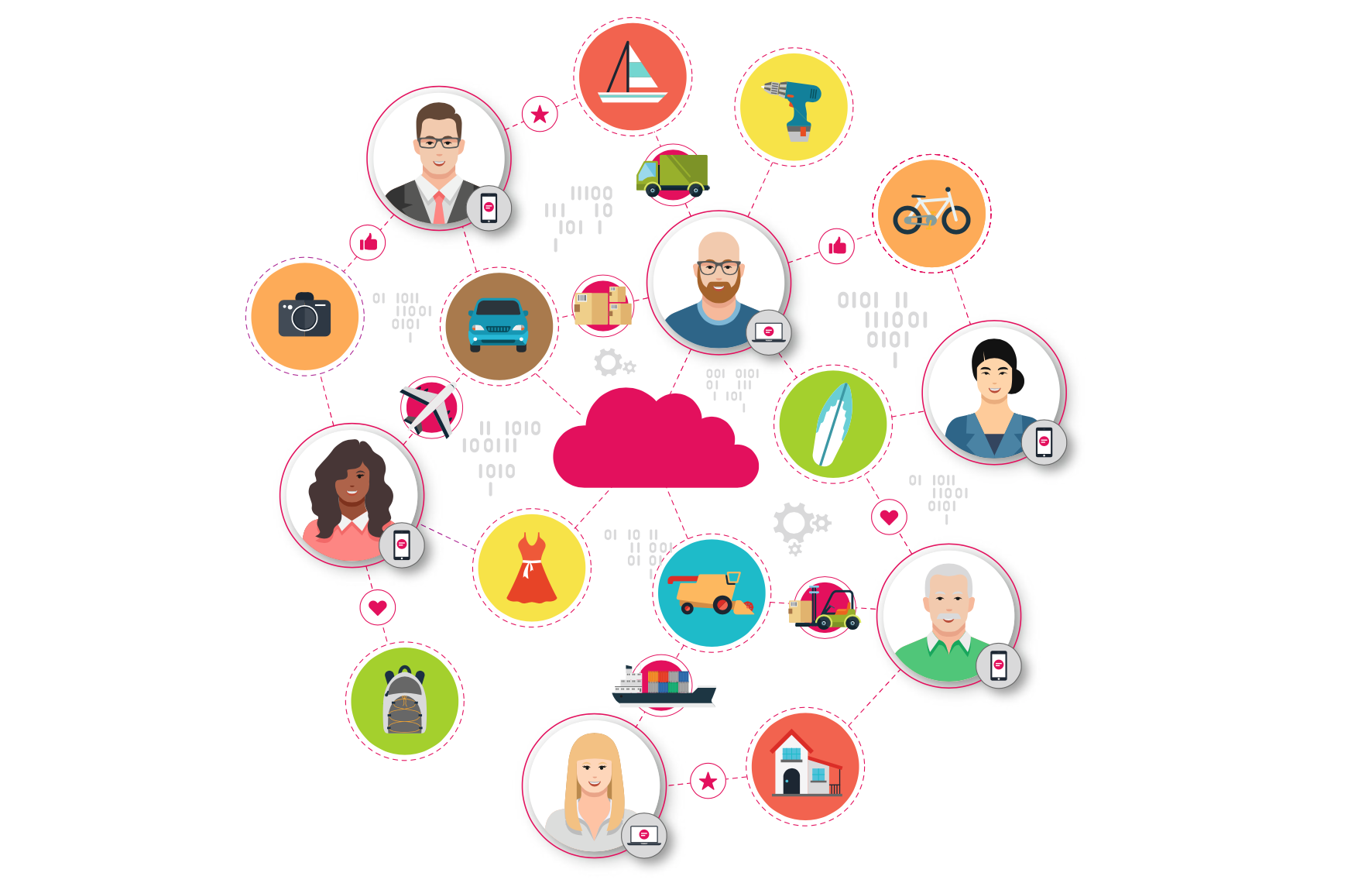 Привреда
Привреда је повезан скуп привредних дјелатности, које обухватају:
Прераду сировина
Производњу робе
Вршење услуга 
Размјена и потрошња добара
Људске потребе
Нематеријалне
Здравство
Образовање
Култура
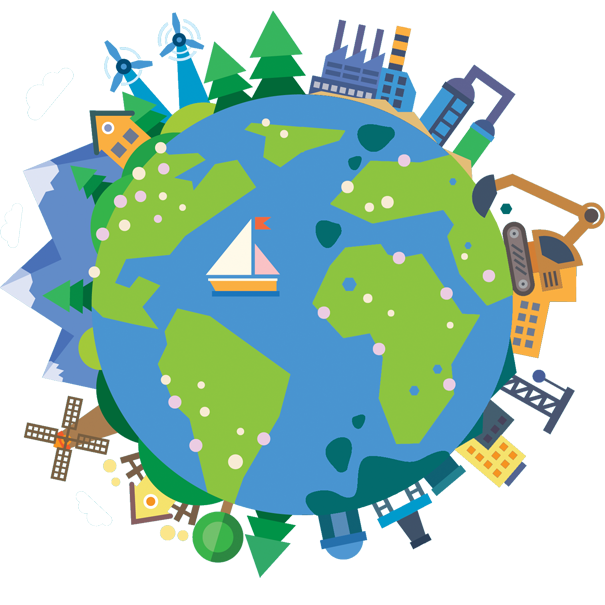 Материјалне
Одјећа 
Обућа
Храна
Фактори који утичу на привреду
Друштвени 
Становништво
- структура: биолошка	                   економска
Капитал
Средства за рад
Научно-технолошке одлике
Природни
Рудна богатства
Рељеф
Воде
Земљиште
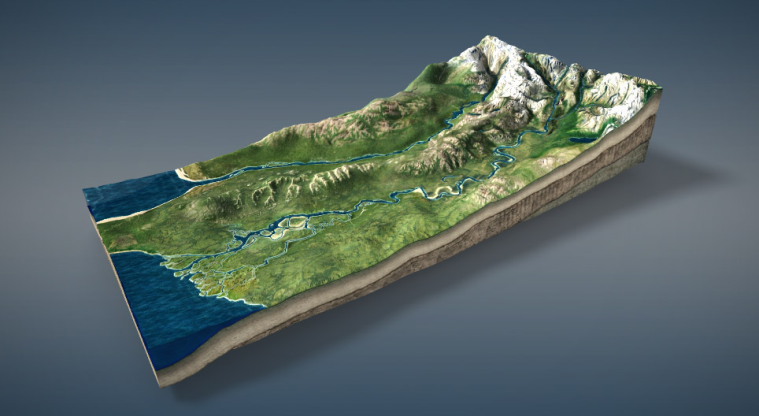 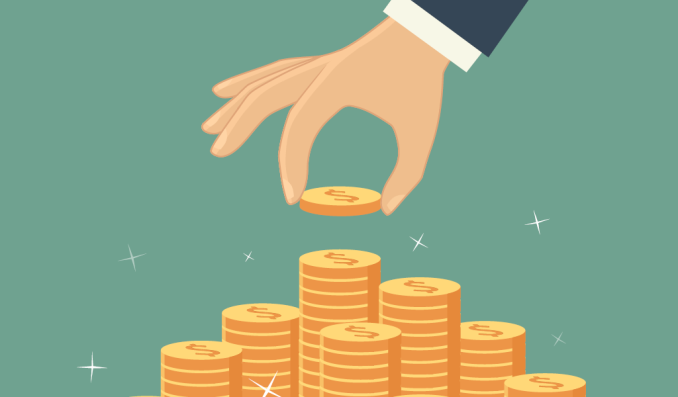 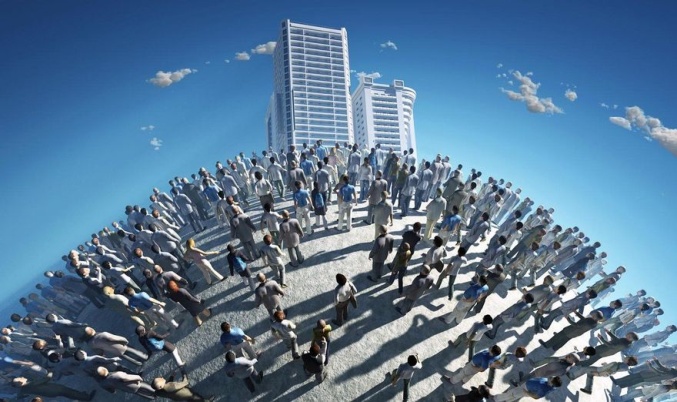 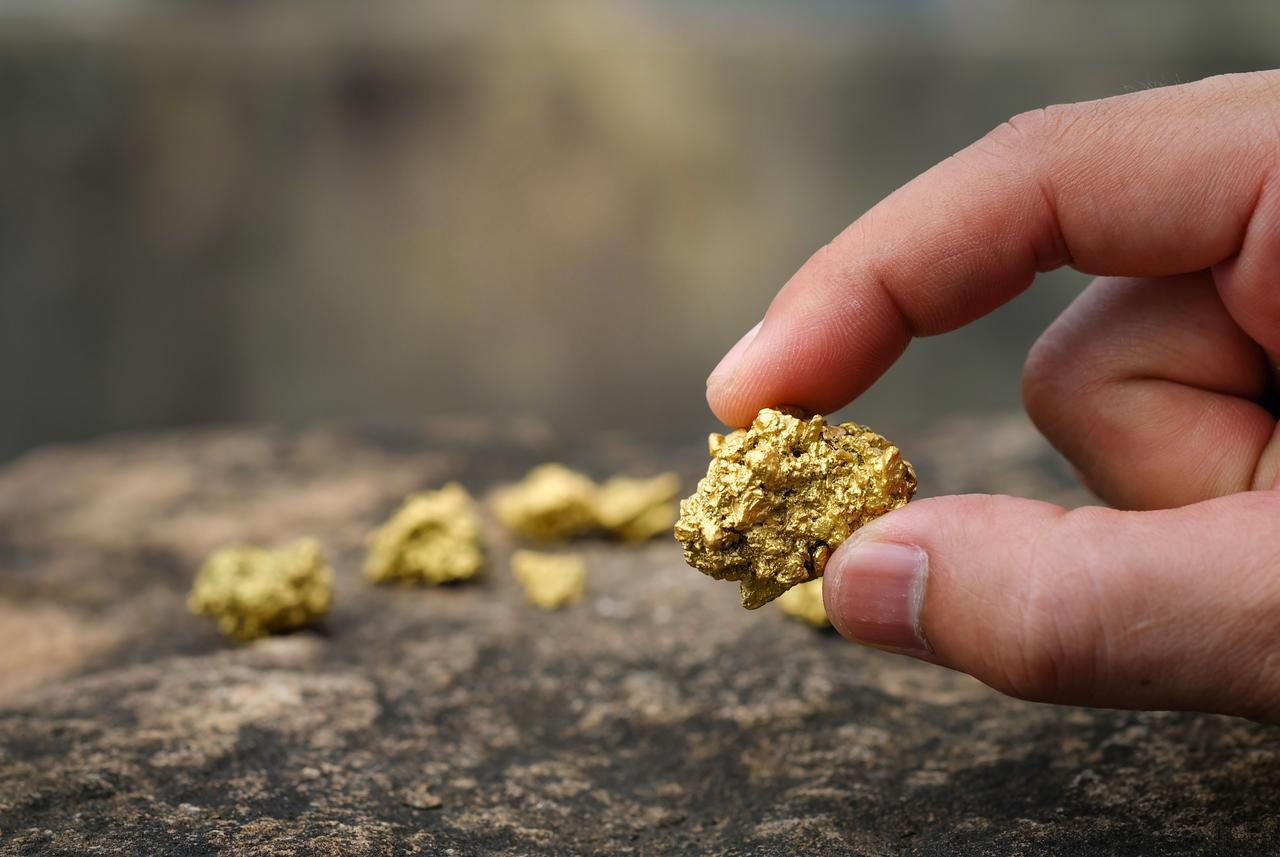 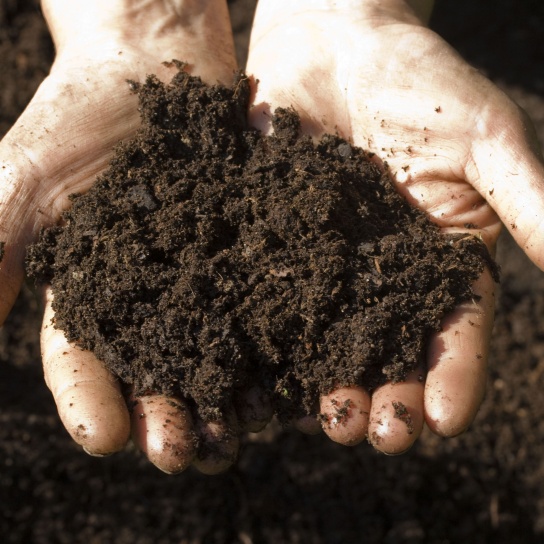 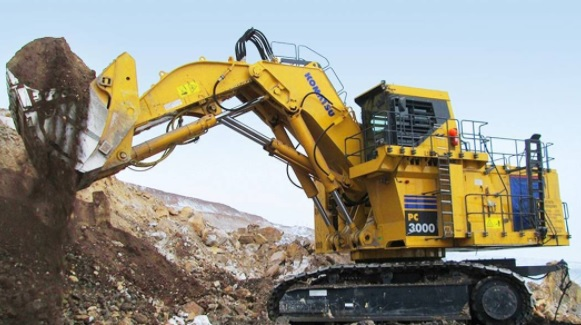 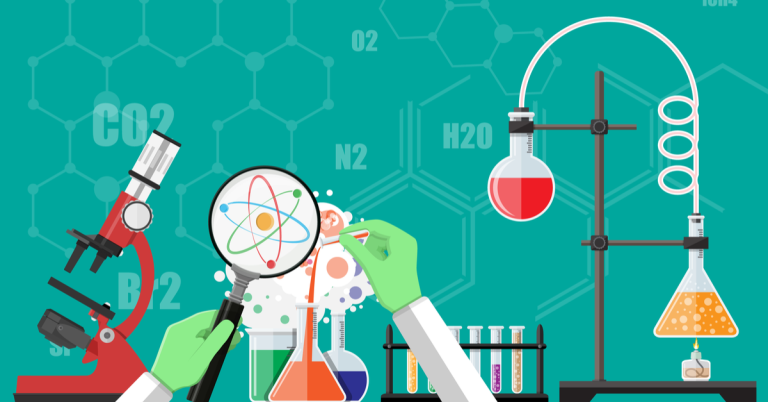 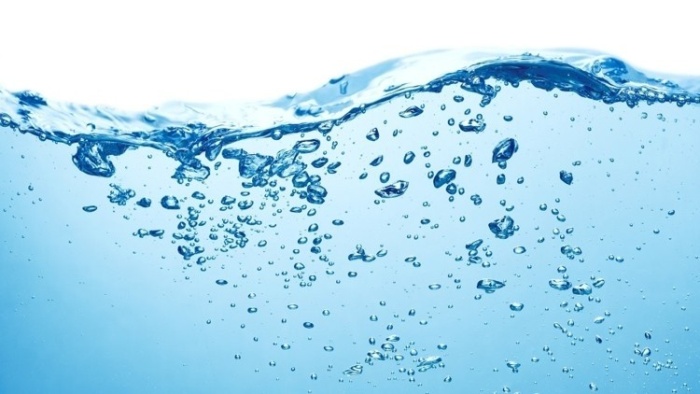 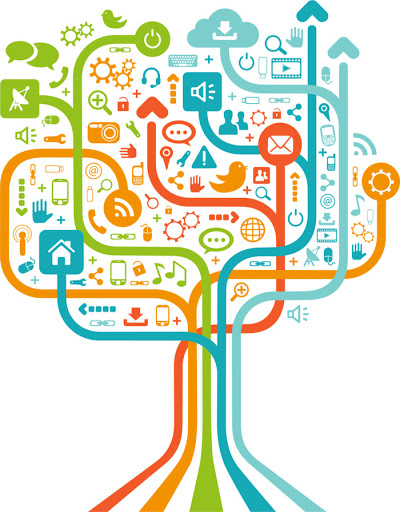 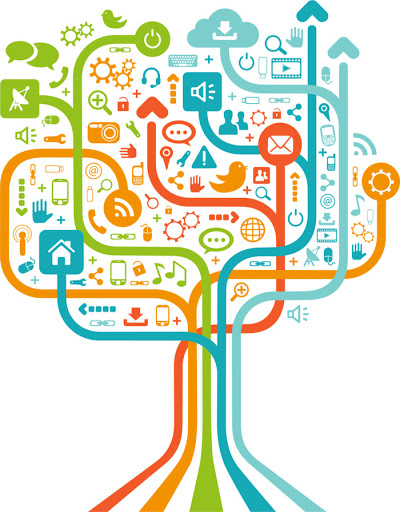 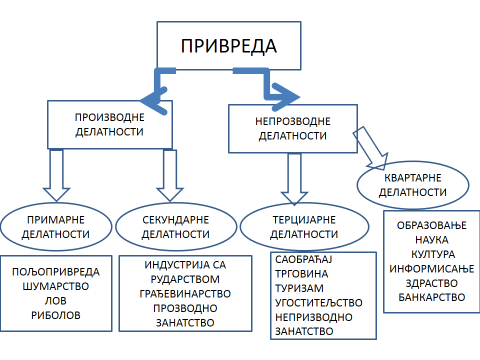 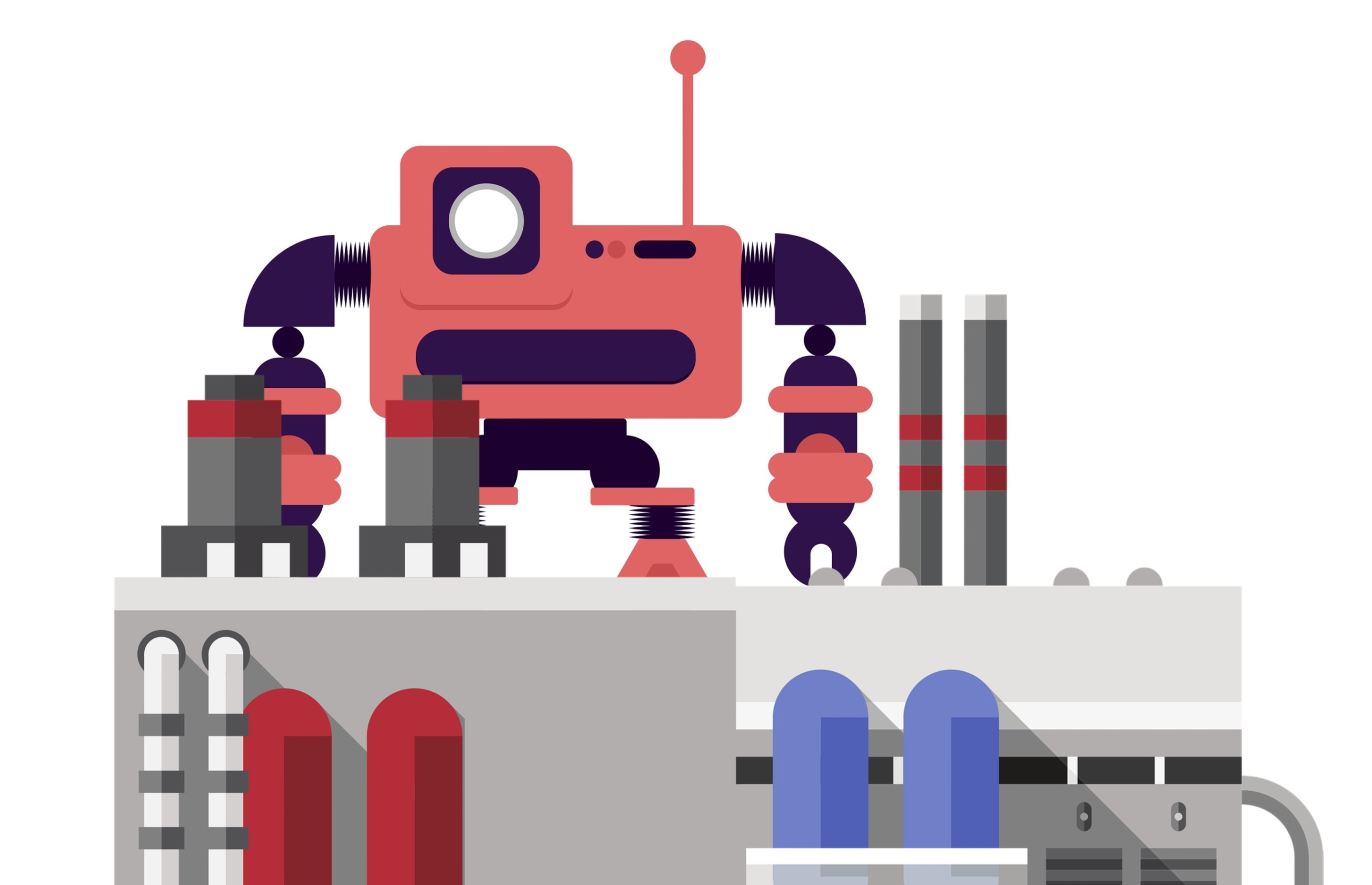 Индустрија – производи средства за производњу за све привредне гране тј. означава фабричку дјелатност. 
Сировине и полупроизводи прерађују се помоћу машинских и хемијских средстава у готове производе.
Индустрија се дијели на: 
Тешку (енергетика, металургија, машинска индустрија, тешка хемијска индустрија, индустрија грађевинског материјала)
Лаку (прехрамбена, текстилна, дрвна, обућа и галантерија, лака хемијска индустрија)
Индустрализација је процес развоја индустријске дјелатности.
Утиче на процесе урбанизације становништва, ширења трговине, регионалну неравномјерност развоја, те промјене у животној средини и др.
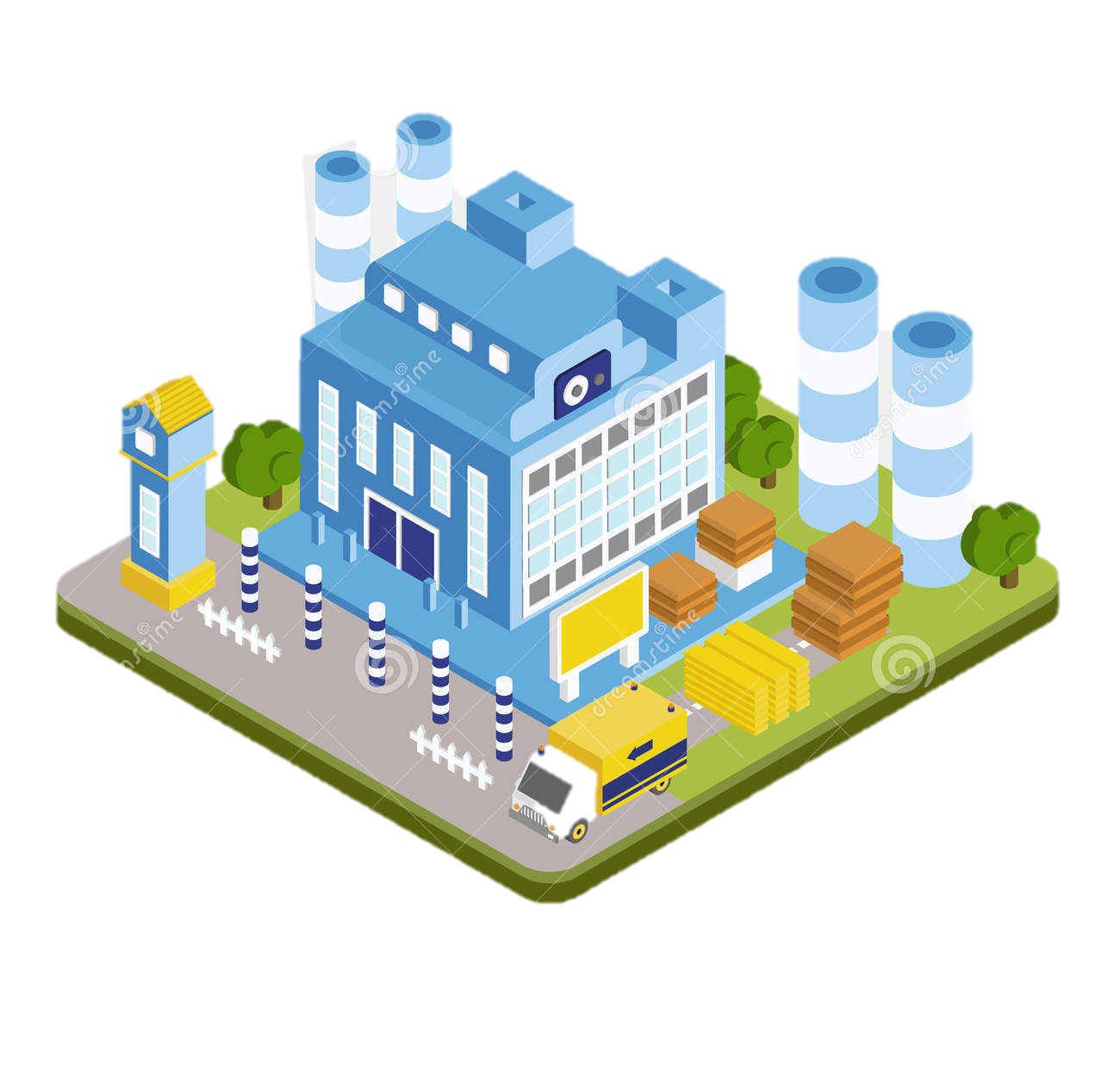